GI 幻灯集 2019摘要选自：
ESDO 来信
各位同事，大家好!
我们很荣幸展示这部 ESDO 幻灯集，此幻灯集旨在强调和总结来自 2019 年重大会议的消化系统癌症关键研究结果。幻灯集特别侧重于 ESMO 2019 大会，并提供英语、法语、日语和中文版本。
肿瘤学临床研究领域是一个充满挑战和不断变化的环境。在这种环境下，我们都珍视科学数据和研究成果的获取，这种获取有助于教育并启发我们作为科学家、临床医生和教育工作者取得进一步进展。我们希望您发现这份消化系统癌症最新进展情况综述有益于您执业。如果您愿意与我们分享您的想法，我们欢迎您提供意见。请将所有信件发送至 info@esdo.eu。
最后，我们还非常感谢 Lilly Oncology 在实现这项活动中给予资金、行政和后勤保障。
此致，
Eric Van Cutsem	Ulrich GüllerThomas Seufferlein 	Thomas GruenbergerCôme Lepage	Tamara Matysiak-BudnikWolff Schmiegel	Jaroslaw RegulaPhillippe Rougier （荣誉）	Jean-Luc Van Laethem
（ESDO 理事会）
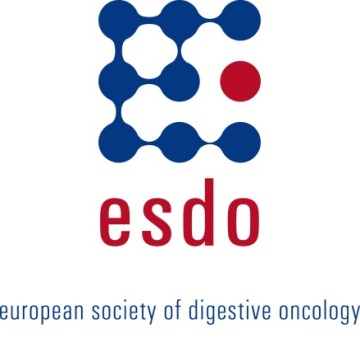 ESDO 2019 年内科肿瘤学幻灯集编辑
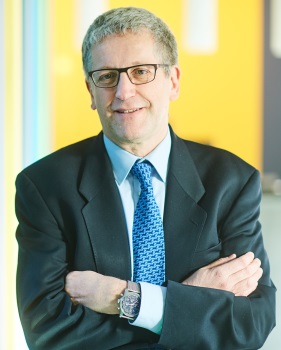 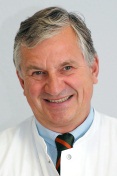 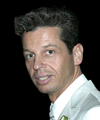 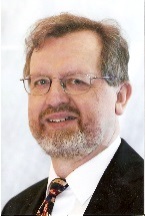 结直肠癌
Eric Van Cutsem 教授	比利时鲁汶大学医院消化肿瘤学
Wolff Schmiegel 教授	德国波鸿鲁尔大学医学部
Thomas Gruenberger 教授	奥地利维也纳 Kaiser-Franz-Josef 医院外科
Jaroslaw Regula 教授	波兰华沙肿瘤学研究所胃肠病学和肝病学部
胰腺癌和肝胆肿瘤
Jean-Luc Van Laethem 教授	比利时布鲁塞尔 Erasme 大学医院消化肿瘤学
Thomas Seufferlein 教授	德国乌尔姆市乌尔姆大学内科门诊部 I
Ulrich Güller 教授	瑞士圣加仑圣加仑州立医院内科肿瘤学和血液学
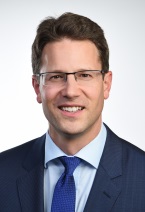 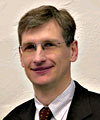 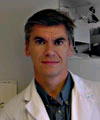 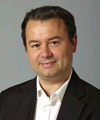 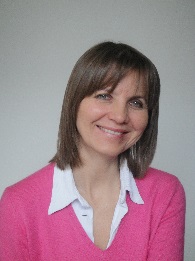 胃-食管和神经内分泌肿瘤
Côme Lepage 教授	法国第戎市大学医院与国家健康与医学研究院
Tamara Matysiak 教授	法国南特消化疾病研究所肝-胃肠病学与消化肿瘤学
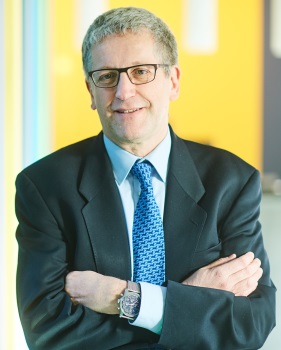 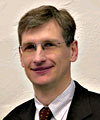 生物标志物
Eric Van Cutsem 教授	比利时鲁汶大学医院消化肿瘤学
Thomas Seufferlein 教授	德国乌尔姆市乌尔姆大学内科门诊部 I
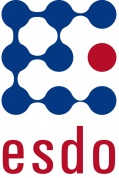 词汇表
1L	一线
2L	二线
3L	三线
4L	四线
5FU	5-氟尿嘧啶
AE	不良事件
AFP	甲胎蛋白
ALT	丙氨酸氨基转移酶
AST	天冬氨酸氨基转移酶
bid	每日两次
BSC	最佳支持疗法
CAPOX	卡培他滨 + 奥沙利铂
CEA	癌胚抗原
CI	置信区间
CMS	共识分子亚型
CPS	综合阳性得分
CR	完全缓解
CRC	结直肠癌
CSC	化疗/手术/化疗
CT	化疗
ctDNA	循环肿瘤 DNA
D	天
DCR	疾病控制率
DFS	无疾病生存
DoR	缓解持续时间
DOS	多西他赛 + 奥沙利铂 + S-1
DVT	深静脉血栓形成
ECOG	美国东部肿瘤协作组 
EGFR	表皮生长因子受体
EQ-5D	欧洲五维生活质量问卷
EORTC	欧洲癌症研究和治疗组织		
ESMO		欧洲医学肿瘤学会	
FAS		全分析集
FFPE		福尔马林固定石蜡包埋
FOLFIRI		亚叶酸 + 氟尿嘧啶 + 伊立替康
(m)FOLFOX		（改良）亚叶酸 + 		5-氟尿嘧啶 + 奥沙利铂
FOLFIRINOX 	奥沙利铂 + 伊立替康 + 亚叶酸 	
	+ 5-氟尿嘧啶 
GEJ	胃食管连接部
GHS	整体健康状态
GI	胃肠
Gy	戈瑞
HCC	肝细胞癌
HCV	丙型肝炎病毒
HER2	人表皮生长因子	受体 2
HR	危害比 
HRQoL	健康相关生活质量
IL6	白介素 6
IQR	四分位距
(m)ITT	（改良）治疗意向
iv	静脉内
LN	淋巴结
LSM	最小二乘均值
mCRC	转移性结直肠癌 
MSI-H	高度微卫星不稳定性
NE	不可评价
NET	神经内分泌肿瘤
NGS	下一代测序
NR	未达到
O&C	开放和关闭
OR	优势比

ORR	总体/客观缓解率
(m)OS	（中位）总生存期 
PD	病情进展
PD-L1	程序性死亡配体 1
PE	肺栓塞
(m)PFS	（中位）无进展生存期 
po	口服
PR	部分缓解
PS	体能状态
q(2/3/4)w	每 (2/3/4) 周一次
QLQ-C30	生活质量问卷 C30
QLQ-STO22	生活质量问卷胃癌模块	
QoL	生活质量
R	随机化
R0/1	切除 0/1
RECIST	实体瘤疗效评价标准	
RFS	无复发生存期
RPSFT	秩保持结构失效时间
RR	相对风险
SAE	严重不良事件
SC	手术/化疗
SD	病情稳定 
SOX	S-1 + 奥沙利铂
TEAE	治疗中出现的不良事件
TRAE	治疗相关不良事件 
TTD	至恶化时间
TTR	至缓解时间
VEGF(R)	血管内皮生长因子（受体）
WT	野生型
XELOX	卡培他滨 + 奥沙利铂
目录
食管癌和胃癌	6
胰腺、小肠和肝胆管癌	34
胰腺癌	35
肝细胞癌	43
胆管癌	52
神经内分泌肿瘤	61
结肠、直肠和肛门癌	66
注：欲跳转至某个部分，请右键点击编号并选择“打开超链接”
食管癌和胃癌
LBA11：纳武单抗对比化疗治疗晚期食管鳞状细胞癌 (ESCC)：III 期 ATTRACTION-3 研究 - Cho BC 等人
研究目的
研究纳武单抗与化疗相比治疗晚期食管鳞状细胞癌患者的疗效和安全性
纳武单抗 240 mg iv q2w(n=210)
PD/毒性
主要患者入选标准
无法切除的晚期或复发性食管鳞状细胞癌
1 种既往氟嘧啶/铂类疗法难治或不耐受
ECOG PS 0–1 
(n=419)
分层
地区
有转移的器官数量
PD-L1 表达
R
1:1
化疗*(n=209)
PD/毒性
主要终点
OS
次要终点
PFS、ORR、DCR、TTR、DoR、HRQoL、安全性
*多西他赛 75 mg/m2 q3w 或紫杉醇 100 mg/m2 iv qw 用药 6 周/停药 1 周
Cho BC, et al. Ann Oncol 2019;30(suppl):abstr LBA11
LBA11：纳武单抗对比化疗治疗晚期食管鳞状细胞癌 (ESCC)：III 期 ATTRACTION-3 研究 - Cho BC 等人
关键结果
OS
100
80
60
12 个月比率
18 个月比率
整体生存率，%
40
纳武单抗
20
化疗
47%
34%
31%
21%
0
0
2
4
6
8
10
12
14
16
18
20
22
24
26
28
30
32
34
36
面临风险的人数
时间，月
17
13
7
4
3
0
210
182
167
147
126
11
95
82
70
60
43
25
0
纳武单抗
CT
27
17
12
6
2
1
1
1
0
209
196
169
126
105
84
68
57
49
40
Cho BC, et al. Ann Oncol 2019;30(suppl):abstr LBA11
LBA11：纳武单抗对比化疗治疗晚期食管鳞状细胞癌 (ESCC)：III 期 ATTRACTION-3 研究 - Cho BC 等人
关键结果（续）
PFS
100
80
60
6 个月比率
12 个月比率
无进展生存率，%
40
24%
17%
12%
7%
纳武单抗
20
化疗
0
24
26
28
0
2
4
6
8
10
12
14
16
18
20
22
时间，月
210
96
71
48
40
27
22
19
18
13
5
4
6
1
0
纳武单抗
面临风险的人数
CT
1
1
0
0
0
209
147
89
29
22
12
9
5
5
5
Cho BC, et al. Ann Oncol 2019;30(suppl):abstr LBA11
LBA11：纳武单抗对比化疗治疗晚期食管鳞状细胞癌 (ESCC)：III 期 ATTRACTION-3 研究 - Cho BC 等人
关键结果（续）
结论
在既往接受过治疗的晚期食管鳞状细胞癌患者中，与化疗相比，纳武单抗显示出显著的 OS 改善，且安全性特征可控
Cho BC, et al. Ann Oncol 2019;30(suppl):abstr LBA11
LBA41：多西他赛 (D)、奥沙利铂 (O) 和 S-1 (S) (DOS) 新辅助化疗 (CT) 继之手术和 S-1 辅助治疗对比手术和 S-1 辅助治疗用于治疗可切除晚期胃癌 (GC) 的 III 期随机研究 (PRODIGY) - Kang Y-K 等人
研究目的
研究 DOS 新辅助化疗继之手术和 S-1 辅助治疗与手术 + S-1 辅助治疗相比治疗晚期胃癌患者的疗效和安全性
新辅助治疗
辅助治疗
CSC组
S-18 个周期(n=157)
DOS*3 个周期
PD/
毒性
主要患者入选标准
局部晚期胃癌或 GEJ 癌
cT2,3/N[+]M0 或 cT4/N[+/-]M0
ECOG PS 0–1 
(n=530)
手术†
分层
cTNM 分期 (ct2/N+、T3-4/N+、cT4/N-） 
研究中心
R1:1
S-18 个周期(n=170)
PD/
毒性
手术†
SC组
主要终点
3 年 PFS (FAS)
次要终点
R0 切除率、术后病理分期、OS、安全性
*多西他赛 50 mg/m2 iv 第 1 天，奥沙利铂 100 mg/mg2 iv 第 1 天，S-1 40 mg/m2 po bid 第 1-14 天；†胃切除术 + 第 2 天 LN 切除
Kang Y-K, et al. Ann Oncol 2019;30(suppl):abstr LBA41
LBA41：多西他赛 (D)、奥沙利铂 (O) 和 S-1 (S) (DOS) 新辅助化疗 (CT) 继之手术和 S-1 辅助治疗对比手术和 S-1 辅助治疗用于治疗可切除晚期胃癌 (GC) 的 III 期随机研究 (PRODIGY) - Kang Y-K 等人
关键结果
PFS
1.0
HR 0.70 (95% CI 0.52, 0.95)
p=0.230，分层对数秩检验
0.8
66.3%
60.4%
0.6
CSC
存活比例
60.2%
SC
0.4
55.6%
0.2
中位随访期：37.4 个月
0
0
6
12
18
24
30
36
42
48
54
60
66
72
78
84
自随机化以来的时间，月
面临风险的人数
CSC
238
206
186
172
155
138
110
95
78
62
51
37
17
3
0
SC
246
193
174
161
150
132
113
96
81
67
52
42
31
11
0
Kang Y-K, et al. Ann Oncol 2019;30(suppl):abstr LBA41
LBA41：多西他赛 (D)、奥沙利铂 (O) 和 S-1 (S) (DOS) 新辅助化疗 (CT) 继之手术和 S-1 辅助治疗对比手术和 S-1 辅助治疗用于治疗可切除晚期胃癌 (GC) 的 III 期随机研究 (PRODIGY) - Kang Y-K 等人
关键结果（续）
OS
1.0
HR 0.84 (95% CI 0.60, 1.19)
p=0.3383，分层对数秩检验
0.8
CSC
0.6
SC
存活比例
0.4
0.2
0
0
6
12
18
24
30
36
42
48
54
60
66
72
78
84
自随机化以来的时间，月
面临风险的人数
CSC
238
220
212
196
182
153
123
103
86
69
64
47
33
17
0
SC
246
224
208
194
179
167
139
115
95
81
68
54
41
17
0
Kang Y-K, et al. Ann Oncol 2019;30(suppl):abstr LBA41
LBA41：多西他赛 (D)、奥沙利铂 (O) 和 S-1 (S) (DOS) 新辅助化疗 (CT) 继之手术和 S-1 辅助治疗对比手术和 S-1 辅助治疗用于治疗可切除晚期胃癌 (GC) 的 III 期随机研究 (PRODIGY) - Kang Y-K 等人
关键结果（续）
结论
在晚期胃癌或 GEJ 癌症患者中，使用新辅助化疗继之手术和 S-1 辅助治疗与手术继之 S-1 辅助治疗相比，表现出 R0 切除率和肿瘤降期更佳以及 PFS 改善，且总体耐受良好
*p<0.0001；†1 例与发热性中性粒细胞减少症相关和 1 例未知原因
Kang Y-K, et al. Ann Oncol 2019;30(suppl):abstr LBA41
LBA42：奥沙利铂联合 S-1 (SOX) 围手术期化疗对比 SOX 或奥沙利铂联合卡培他滨 (XELOX) 术后化疗治疗接受 D2 胃切除术的局部晚期胃腺癌患者：一项随机 III 期试验（RESOLVE 试验）- Ji J 等人
研究目的
研究 SOX 围手术期化疗与 SOX 或 XELOX 术后化疗治疗局部晚期胃癌患者的疗效和安全性
A 组：SOX* 3 个周期继之手术† 之后 SOX* 5 个周期，之后 S-1 3 个周期 (n=337)
PD/
毒性
主要患者入选标准
局部晚期胃和 GEJ 腺癌
cT4N+M0 或 cT4NxM0
(n=1094)
B 组：手术† 继之 SOX* 8 个周期 (n=340)
PD/
毒性
R 1:1:1
C 组：手术† 继之 XELOX‡ 8 个周期 (n=345)
PD/
毒性
分层
Lauren 分型，研究中心
主要终点
3 年 DFS
次要终点
5 年 OS，安全性
*S-1 40–60 mg bid 第 1-14 天 + 奥沙利铂 130 mg/mg2 iv 第 1 天 q3w；†D2 胃切除术；‡卡培他滨 1000 mg/m2 bid 第 1-14 天 + 奥沙利铂 130 mg/m2 iv 第 1 天 q3w
Ji J, et al. Ann Oncol 2019;30(suppl):abstr LBA42
LBA42：奥沙利铂联合 S-1 (SOX) 围手术期化疗对比 SOX 或奥沙利铂联合卡培他滨 (XELOX) 术后化疗治疗接受 D2 胃切除术的局部晚期胃腺癌患者：一项随机 III 期试验（RESOLVE 试验）- Ji J 等人
关键结果
DFS
A 组：SOX → D2 → SOX
B 组：D2 → SOX
C 组：D2 → XELOX
1.0
0.8
0.6
无疾病生存率
0.4
A 组对比 C 组：HR 0.79 (95%CI 0.62, 0.99)；p=0.045
A 组对比 B 组：HR 0.85 (95%CI 0.67, 1.07)；p=0.133
0.2
0
0
5
10
15
20
25
30
35
时间，月
面临风险的人数
C 组
345
314
267
228
206
171
149
116
B 组
A 组
337
340
309
307
268
277
248
237
215
223
188
181
168
156
123
117
Ji J, et al. Ann Oncol 2019;30(suppl):abstr LBA42
LBA42：奥沙利铂联合 S-1 (SOX) 围手术期化疗对比 SOX 或奥沙利铂联合卡培他滨 (XELOX) 术后化疗治疗接受 D2 胃切除术的局部晚期胃腺癌患者：一项随机 III 期试验（RESOLVE 试验）- Ji J 等人
关键结果（续）
Ji J, et al. Ann Oncol 2019;30(suppl):abstr LBA42
LBA42：奥沙利铂联合 S-1 (SOX) 围手术期化疗对比 SOX 或奥沙利铂联合卡培他滨 (XELOX) 术后化疗治疗接受 D2 胃切除术的局部晚期胃腺癌患者：一项随机 III 期试验（RESOLVE 试验）- Ji J 等人
结论
在局部晚期胃癌患者中，与术后 XELOX 相比，围手术期化疗继之手术和术后化疗表现出显著的 DFS 改善，而术后 SOX 非劣效于术后 XELOX 
围手术期和术后 SOX 与术后 XELOX 在术后发病率、死亡率和安全性方面无差异
Ji J, et al. Ann Oncol 2019;30(suppl):abstr LBA42
LBA43：Rivoceranib（阿帕替尼）+ 最佳支持疗法 (BSC) 对比安慰剂 + BSC 治疗 ≥2 种既往化疗方案治疗失败的晚期/转移性胃癌患者的随机 III 期 ANGEL 研究 - Kang Y-K 等人
研究目的
研究 Rivoceranib（阿帕替尼）+ BSC 治疗既往接受过治疗的晚期或转移性胃癌患者的疗效和安全性
Rivoceranib 700 mg/天 po + BSC (n=308)
PD*/毒性
主要患者入选标准
晚期/转移性胃癌或 GEJ 癌
≥2 线既往化疗失败
ECOG PS≤1 
(n=460)
分层
地理区域（亚洲对比北美洲/欧洲）
疾病可测量性
既往使用雷莫芦单抗
疗法线数（3L 与 ≥4L）
R
2:1
安慰剂 + BSC (n=152)
PD/毒性
主要终点
OS
次要终点
PFS、ORR、DCR、QoL、安全性
*根据研究者的决定，允许患者在 PD 后继续治疗
Kang Y-K, et al. Ann Oncol 2019;30(suppl):abstr LBA43
LBA43：Rivoceranib（阿帕替尼）+ 最佳支持疗法 (BSC) 对比安慰剂 + BSC 治疗 ≥2 种既往化疗方案治疗失败的晚期/转移性胃癌患者的随机 III 期 ANGEL 研究 - Kang Y-K 等人
关键结果
OS
100
80
60
5.8 个月
生存概率
5.1 个月
40
20
0
0
3
6
9
12
15
18
21
24
自随机化以来的时间，月
面临风险的人数
Rivoceranib
308
239
143
74
32
16
8
5
1
安慰剂
152
108
62
30
16
6
5
2
0
Kang Y-K, et al. Ann Oncol 2019;30(suppl):abstr LBA43
LBA43：Rivoceranib（阿帕替尼）+ 最佳支持疗法 (BSC) 对比安慰剂 + BSC 治疗 ≥2 种既往化疗方案治疗失败的晚期/转移性胃癌患者的随机 III 期 ANGEL 研究 - Kang Y-K 等人
关键结果（续）
PFS
100
80
60
2.8 个月
PFS 概率
1.8 个月
40
20
0
0
3
6
9
12
15
18
自随机化以来的时间，月
面临风险的人数
Rivoceranib
308
145
51
23
6
3
0
安慰剂
152
32
10
4
1
0
Kang Y-K, et al. Ann Oncol 2019;30(suppl):abstr LBA43
LBA43：Rivoceranib（阿帕替尼）+ 最佳支持疗法 (BSC) 对比安慰剂 + BSC 治疗 ≥2 种既往化疗方案治疗失败的晚期/转移性胃癌患者的随机 III 期 ANGEL 研究 - Kang Y-K 等人
关键结果（续）
结论
在既往接受过治疗的晚期或转移性胃癌患者中，Rivoceranib 未能显著改善 OS，但确实显示其他结局显著改善（PFS、ORR 和 DCR），且总体耐受良好
Kang Y-K, et al. Ann Oncol 2019;30(suppl):abstr LBA43
LBA44：在 KEYNOTE-062 研究中帕博利珠单抗联合或不联合化疗对比化疗治疗晚期胃/GEJ 癌 (GC) 患者，包括根据高度微卫星不稳定性 (MSI-H) 状态得出的结果 - Shitara K 等人
研究目的
根据 MSI-H 状态，研究帕博利珠单抗联合或不联合 CT 对比单用 CT 治疗晚期胃和 GEJ 腺癌患者的疗效和安全性
帕博利珠单抗 200 mg q3w， 最多 35 个周期 (n=256)
PD/
毒性
主要患者入选标准
局部晚期无法切除的或转移性胃和 GEJ 腺癌
HER2/neu 阴性，PD-L1-阳性疾病 (CPS ≥1)
ECOG PS 0–1
(n=763)
帕博利珠单抗 200 mg q3w，最多 35 个周期 + CT*(n=257)
PD/
毒性
R 1:1:1
PD/
毒性
安慰剂 + CT* (n=250)
分层
地区；局部晚期或转移性疾病；5FU 或卡培他滨
主要终点
OS、PFS
次要终点
ORR、安全性
*顺铂 80 mg/m2 q3w + 5FU 800 mg/m2/天，共 5 天，q3w（顺铂可按照相应国家/地区指南最多给予 6 个周期）或卡培他滨 bid 第 1-14 天 q3w
Shitara K, et al. Ann Oncol 2019;30(suppl):abstr LBA44
LBA44：在 KEYNOTE-062 研究中帕博利珠单抗联合或不联合化疗对比化疗治疗晚期胃/GEJ 癌 (GC) 患者，包括根据高度微卫星不稳定性 (MSI-H) 状态得出的结果 - Shitara K 等人
关键结果
在 CPS ≥1 和非 MSI-H 亚组，帕博利珠单抗和化疗的 mOS 分别为 9.5 和 11.2 个月 (HR 0.94 [95%CI 0.77, 1.14])
CPS ≥1 和 MSI-H 亚组的 OS
100
12 个月比率
71%
47%
24 个月比率
65%
26%
80
100
60
12 个月比率
79%
47%
24 个月比率
71%
26%
OS，%
80
40
中位数，月 (95% CI)
NR (3.6, NR)
8.5 (5.3, 20.8)
20
60
0
OS，%
0

17
19
3

14
18
6

12
13
9

12
9
12

12
9
15

12
8
18

12
7
21

11
5
24

9
4
27

8
3
30

4
3
33

1
0
36

1
0
39

0
0
42

0
0
中位数，月 (95% CI)
NR (10.7, NR)
8.5 (5.3, 20.8)
面临风险 
的人数
安慰剂 + CT
CT
时间，月
40
20
0
0

14
19
3

13
18
6

13
13
9

13
9
12

11
9
15

10
8
18

10
7
21

10
5
24

9
4
27

6
3
30

4
3
33

3
0
36

2
0
39

0
0
42

0
0
面临风险 
的人数
帕博利珠单抗
CT
时间，月
Shitara K, et al. Ann Oncol 2019;30(suppl):abstr LBA44
LBA44：在 KEYNOTE-062 研究中帕博利珠单抗联合或不联合化疗对比化疗治疗晚期胃/GEJ 癌 (GC) 患者，包括根据高度微卫星不稳定性 (MSI-H) 状态得出的结果 - Shitara K 等人
关键结果（续）
CPS ≥1 和 MSI-H 亚组的 PFS
100
80
100
12 个月比率
43%
28%
12 个月比率
56%
28%
60
PFS，%
80
40
20
60
PFS，%
0
中位数，月 (95% CI)
NR (3.6, NR)
6.6 (4.4, 8.3)
中位数，月 (95% CI)
11.2 (1.5, NR)
6.6 (4.4, 8.3)
0

17
19
3

14
14
6

9
10
9

9
5
12

8
5
15

8
5
18

8
5
21

8
21
24

6
2
27

5
2
30

3
2
33

1
0
36

0
0
39

0
0
42

0
0
面临风险 
的人数
安慰剂 + CT
CT
40
时间，月
20
0
面临风险 
的人数
帕博利珠单抗
CT
0

14
19
3

9
14
6

7
10
9

6
5
12

5
5
15

5
5
18

5
5
21

5
2
24

3
2
27

2
2
30

2
2
33

2
0
36

0
0
39

0
0
42

0
0
时间，月
Shitara K, et al. Ann Oncol 2019;30(suppl):abstr LBA44
LBA44：在 KEYNOTE-062 研究中帕博利珠单抗联合或不联合化疗对比化疗治疗晚期胃/GEJ 癌 (GC) 患者，包括根据高度微卫星不稳定性 (MSI-H) 状态得出的结果 - Shitara K 等人
关键结果（续）
在 CPS ≥10 和 MSI-H 亚组中，帕博利珠单抗和化疗的 mOS 分别为 NR 和 13.6 个月 (HR 0.21 [95% CI 0.06, 0.83])
在 CPS ≥10 和非 MSI-H 亚组中，帕博利珠单抗和化疗的 mOS 分别为 16.0 和 10.8 个月 (HR 0.76 [95% CI 0.54, 1.09])
在 CPS ≥10 和 MSI-H 亚组中，帕博利珠单抗 + 化疗和化疗的 mOS 分别为 NR 和 13.6 个月 (HR 0.26 [95% CI 0.07, 0.99])
结论
在晚期胃或 GEJ 癌和 MSI-H 肿瘤患者中，CPS ≥1 和 CPS ≥10 亚组帕博利珠单抗联合或不联合化疗的疗效结局均优于单用化疗
*相较于化疗
Shitara K, et al. Ann Oncol 2019;30(suppl):abstr LBA44
LBA45：帕博利珠单抗对比化疗用于 PD-L1 阳性晚期胃或胃食管连接部 (G/GEJ) 腺癌一线 (1L) 治疗对健康相关生活质量 (HRQoL) 的影响 - Van Cutsem E 等人
研究目的
研究 PD-L1 阳性晚期胃或 GEJ 腺癌患者接受 1L 帕博利珠单抗联合或不联合 CT 相对于 CT 单用的 HRQoL
帕博利珠单抗 200 mg q3w，最多 35 个周期 (n=256)
PD/
毒性
主要患者入选标准
局部晚期无法切除的或转移性胃和 GEJ 腺癌
HER2/neu 阴性，PD-L1-阳性疾病 (CPS ≥1)
ECOG PS 0–1
(n=763)
帕博利珠单抗 200 mg q3w，最多 35 个周期 + CT* (n=257)
PD/
毒性
R 1:1:1
PD/
毒性
安慰剂 + CT* (n=250)
分层
地区；局部晚期或转移性疾病；5FU 或卡培他滨
主要终点
OS、PFS
次要终点
ORR、安全性、HRQoL
*顺铂 80 mg/m2 q3w + 5FU 800 mg/m2/天，共 5 天，q3w（顺铂可按照相应国家/地区指南最多给予 6 个周期）或卡培他滨 bid 第 1-14 天 q3w
Van Cutsem E, et al. Ann Oncol 2019;30(suppl):abstr LBA45
LBA45：帕博利珠单抗对比化疗用于 PD-L1 阳性晚期胃或胃食管连接部 (G/GEJ) 腺癌一线 (1L) 治疗对健康相关生活质量 (HRQoL) 的影响 - Van Cutsem E 等人
关键结果
QLQ-C30 整体健康评分/QoL
QLQ-C30 症状量表：恶心/呕吐
20
20
第 18 周的 LSM 差异：–0.16（–5.0 至 4.7）
p=0.948
第 18 周的 LSM 差异：2.4（–2.2 至 6.9）
p=0.308
16
16
12
12
改善
改善
8
8
4
4
0
0
较基线的均值变化 (%SE)
较基线的均值变化 (%SE)
–4
–4
–8
–8
加重
加重
–12
–12
–16
–16
–20
–20
时间，周
时间，周
0
0
0
0
3
3
3
3
6
6
6
6
9
9
9
9
12
12
12
12
18
18
18
18
24
24
24
24
30
30
30
30
36
36
36
36
42
42
42
42
48
48
48
48
时间，周
时间，周
帕博利珠单抗
帕博利珠单抗
帕博利珠单抗
帕博利珠单抗
210
210
144
144
239
239
239
239
210
210
182
182
182
182
144
144
134
134
134
134
98
98
98
98
63
63
63
63
58
58
58
58
48
48
48
48
43
47
43
43
45
45
45
45
CT
CT
CT
234
234
234
214
214
214
175
175
175
161
161
161
174
174
174
134
134
134
108
108
108
80
80
80
65
65
65
46
45
46
42
42
42
CT
234
214
175
161
174
134
108
80
65
45
42
QLQ-C30 单项：食欲不振
QLQ-STO22 症状量表：疼痛
20
20
第 18 周的 LSM 差异：–4.6（–11.9 至 2.7）
p=0.217
第 18 周的 LSM 差异：2.4（–2.2 至 6.9）
p=0.308
16
16
12
12
改善
改善
8
8
4
4
0
0
较基线的均值变化 (%SE)
较基线的均值变化 (%SE)
–4
–4
–8
–8
加重
加重
–12
–12
–16
–16
–20
–20
Van Cutsem E, et al. Ann Oncol 2019;30(suppl):abstr LBA45
LBA45：帕博利珠单抗对比化疗用于 PD-L1 阳性晚期胃或胃食管连接部 (G/GEJ) 腺癌一线 (1L) 治疗对健康相关生活质量 (HRQoL) 的影响 - Van Cutsem E 等人
关键结果（续）
20
帕博利珠单抗
化疗
15
20
20
10
改善
5
15
15
0
10
10
LSM 评分较基线的变化
–5
5
5
-10
0
0
加重
–15
–5
-5
–20
-10
-10
GHS/QoL
生理功能
角色功能
情感功能
认知功能
社会功能
–15
-15
–20
-20
改善
LSM 评分较基线的变化
加重
疲乏
恶心和呕吐
疼痛(C30)
呼吸困难
失眠
食欲不振
便秘
腹泻
经济困难
改善
LSM 评分较基线的变化
加重
吞咽困难
疼痛
反流性 
症状
进食
受限
焦虑
口干
味觉
身体意象
脱发
Van Cutsem E, et al. Ann Oncol 2019;30(suppl):abstr LBA45
参数
LBA45：帕博利珠单抗对比化疗用于 PD-L1 阳性晚期胃或胃食管连接部 (G/GEJ) 腺癌一线 (1L) 治疗对健康相关生活质量 (HRQoL) 的影响 - Van Cutsem E 等人
关键结果（续）
结论
在晚期胃或 GEJ 癌患者中，1L 帕博利珠单抗组的 QLQ-C30 恶心/呕吐子量表至恶化时间显著长于单用化疗组，两组的其他 HRQoL 指标相似
100
80
60
无恶化，%
40
20
0
0
18
12
15
21
3
6
9
时间，月
面临风险的人数
CT
234
96
52
26
16
10
5
帕博利珠单抗
239
91
46
36
29
19
13
Van Cutsem E, et al. Ann Oncol 2019;30(suppl):abstr LBA45
LBA46：化疗治疗虚弱和老年晚期胃食管癌 (aGOAC) 患者：GO2 III 期试验得出的生活质量 (QoL) 结果 - Hall P 等人
研究目的
研究接受化疗的虚弱和老年晚期胃食管癌患者的 QoL
奥沙利铂上限
A 级* (100%)
确定应使用化疗 (n=514)
R 1:1:1
奥沙利铂上限
B 级 (80%)
主要患者入选标准
晚期胃食管癌
不适合三药全剂量化疗，但适合低剂量强度化疗
(n=555)
奥沙利铂上限
C 级 (60%)
奥沙利铂上限
C 级 (60%)
不确定是否应使用化疗 (n=45)
R1:1
BSC
主要终点
3 年 PFS (FAS)
次要终点
R0 切除率、术后病理分期、OS、安全性
*奥沙利铂 130 mg/m2 第 1 天 q3w + 卡培他滨 625 mg/m2 bid，持续至疾病进展
Hall P, et al. Ann Oncol 2019;30(suppl):abstr LBA46
LBA46：化疗治疗虚弱和老年晚期胃食管癌 (aGOAC) 患者：GO2 III 期试验得出的生活质量 (QoL) 结果 - Hall P 等人
关键结果
生活质量 (EQ-5D)
至疲乏恶化的时间
1.0
A 级
B 级
C 级
1.0
0.8
0.8
0.6
EQ-5D
0.6
0.4
无恶化患者的比例 n 疲乏
0.4
0.2
评估前死亡的患者人数
A 级
B 级
C 级
0.2
0
0
16
37
63
90
113
0
20
52
76
95
124
0
25
49
73
96
125
0
基线
9
18
27
36
52
0
1
2
3
4
5
6
7
8
9
10
11
12
13
自随机化以来的时间，月
自随机化以来的时间，周
Hall P, et al. Ann Oncol 2019;30(suppl):abstr LBA46
LBA46：化疗治疗虚弱和老年晚期胃食管癌 (aGOAC) 患者：GO2 III 期试验得出的生活质量 (QoL) 结果 - Hall P 等人
关键结果（续）
结论
在虚弱和老年晚期胃食管癌患者中，对于无法解释全剂量方案的患者，可使用低剂量治疗，且对癌症控制、QoL、生存或疲乏没有影响
生活质量 (EQ-5D)
疲乏 (EORTC)
100
1.0
BSC + C 级
BSC
80
0.8
BSC + C 级
BSC
0.6
60
EQ-5D
疲乏
0.4
40
0.2
20
0
0
评估前死亡的患者人数
0
7
9
0
7
13
自随机化以来的时间，周
基线
基线
9
9
18
18
自随机化以来的时间，周
Hall P, et al. Ann Oncol 2019;30(suppl):abstr LBA46
胰腺、小肠和肝胆管癌
胰腺、小肠和肝胆管癌
胰腺癌
671O：局部晚期胰腺癌 (LAPC) 患者接受含纳米白蛋白结合型紫杉醇/吉西他滨或 FOLFIRINOX 诱导化疗后的转化率 (NEOLAP) - 多中心随机 II 期 AIO 试验的最终结果 - Kunzmann V 等人
研究目的
研究纳米白蛋白结合型紫杉醇 + 吉西他滨术前诱导化疗继之纳米白蛋白结合型紫杉醇 + 吉西他滨或 FOLFIRINOX 治疗局部晚期胰腺癌的疗效和安全性
纳米白蛋白结合型紫杉醇 + 吉西他滨2 个周期* (n=64)
主要患者入选标准
无法切除的局部晚期胰腺癌
从未接受治疗
ECOG PS <2
(n=168)
如果 R0/R1，则切除纳米白蛋白结合型紫杉醇 + 吉西他滨3 个周期*
纳米白蛋白结合型紫杉醇 + 吉西他滨2 个周期*
R1:1†
序贯 FOLFIRINOX4 个周期‡ (n=66)
主要终点
转化率（R0/R1 切除）
次要终点
ORR、DCR、RFS、OS、PFS、安全性
*纳米白蛋白结合型紫杉醇 125 mg/m2 + 吉西他滨 1000 mg，第 1、8 和 15 天，q4w；†如果无疾病进展或不可接受的毒性，则随机化；‡奥沙利铂 85 mg/m2，伊立替康 180 mg/m2，亚叶酸 400 mg/m2，5FU 400 mg/m2 推注之后 2400 mg/m2 第 1 天 q2w
Kunzmann V, et al. Ann Oncol 2019;30(suppl):abstr 671O
671O：局部晚期胰腺癌 (LAPC) 患者接受含纳米白蛋白结合型紫杉醇/吉西他滨或 FOLFIRINOX 诱导化疗后的转化率 (NEOLAP) - 多中心随机 II 期 AIO 试验的最终结果 - Kunzmann V 等人
关键结果
转化率
R0/R1 切除率，%
68% R0
32% R1
74% R0
26% R1
序贯 FOLFIRINOX
纳米白蛋白结合型
紫杉醇 + 吉西他滨
Kunzmann V, et al. Ann Oncol 2019;30(suppl):abstr 671O
671O：局部晚期胰腺癌 (LAPC) 患者接受含纳米白蛋白结合型紫杉醇/吉西他滨或 FOLFIRINOX 诱导化疗后的转化率 (NEOLAP) - 多中心随机 II 期 AIO 试验的最终结果 - Kunzmann V 等人
关键结果（续）
OS
FOLFIRINOX
切除 (R0/R1)
纳米白蛋白结合型紫杉醇 + 吉西他滨
未切除
1.0
1.0
总体
0.8
HR 0.73 (95% CI 0.42, 1.28)
p（对数秩）= 0.268中位随访时间：13.8 个月
HR 0.45 (95% CI 0.26, 0.78)
p（对数秩）= 0.0035中位随访时间：13.8 个月
0.8
0.6
0.6
无事件患者的比例
0.4
0.4
0.2
0.2
0
60
62
46
76
53
56
43
66
37
33
34
30
16
12
14
16
6
2
3
5
1
0
0
1
1
1
1
1
0
0
0
0
6
12
18
24
30
36
42
48
0
6
12
18
24
30
36
42
48
时间，月
时间，月
面临风险的人数
FOLFIRINOX
是
纳米白蛋白
结合型紫杉醇
 + 吉西他滨
否
Kunzmann V, et al. Ann Oncol 2019;30(suppl):abstr 671O
671O：局部晚期胰腺癌 (LAPC) 患者接受含纳米白蛋白结合型紫杉醇/吉西他滨或 FOLFIRINOX 诱导化疗后的转化率 (NEOLAP) - 多中心随机 II 期 AIO 试验的最终结果 - Kunzmann V 等人
关键结果（续）
结论
在局部晚期胰腺癌患者中，与纳米白蛋白结合型紫杉醇 + 吉西他滨相比，纳米白蛋白结合型紫杉醇 + 吉西他滨继之 FOLFIRINOX 的二次切除率更高，导致 OS 翻倍，且两种方案总体耐受良好
Kunzmann V, et al. Ann Oncol 2019;30(suppl):abstr 671O
673PD：纳米白蛋白结合型紫杉醇加吉西他滨治疗局部晚期无法切除的胰腺癌 (LAUPC) 的有效性优于吉西他滨单用：GAP 试验（一项 GISCAD II 期对照随机试验）- Cascinu S 等人
研究目的
研究纳米白蛋白结合型紫杉醇 + 吉西他滨在无法切除的局部晚期胰腺癌患者中的疗效和安全性
A 组：纳米白蛋白结合型紫杉醇 125 mg/天 + 吉西他滨 1000 mg 第 1、8 和 15 天，q4w 3 个周期 (n=63)
卡培他滨 + 放疗持续 5 周
主要患者入选标准
无法切除的局部晚期胰腺癌
从未接受治疗
ECOG PS 0–1 
(n=124)
R1:1
无 PD
2L 治疗
B 组：吉西他滨 1000 mg 第 1、8 和 15 天，q4w 3 个周期 (n=57)
主要终点
3 个周期后的疾病进展率 (RECIST v1.1)
次要终点
PFS、OS、安全性
Cascinu S, et al. Ann Oncol 2019;30(suppl):abstr 673PD
673PD：纳米白蛋白结合型紫杉醇加吉西他滨治疗局部晚期无法切除的胰腺癌 (LAUPC) 的有效性优于吉西他滨单用：GAP 试验（一项 GISCAD II 期对照随机试验）- Cascinu S 等人
关键结果
有待补充
*p=0.01；**p=0.001
Cascinu S, et al. Ann Oncol 2019;30(suppl):abstr 673PD
673PD：纳米白蛋白结合型紫杉醇加吉西他滨治疗局部晚期无法切除的胰腺癌 (LAUPC) 的有效性优于吉西他滨单用：GAP 试验（一项 GISCAD II 期对照随机试验）- Cascinu S 等人
关键结果（续）
结论
在无法切除的局部晚期胰腺癌患者中，与吉西他滨单用相比，纳米白蛋白结合型紫杉醇 + 吉西他滨的疾病进展率较低，生存期有所改善，且总体耐受良好
PFS
OS
Kaplan-Meier 生存率估计
Kaplan-Meier 生存率估计
1.00
1.00
组 1
0.75
组 2
组 1
0.75
0.50
整体生存率
无进展生存率
组 2
0.50
0.25
0.25
0
面临风险
的人数
面临风险的人数
0
分析时间
分析时间
组 2
组 1
57
25
8
0
0
4
2
组 1
57
36
16
8
5
0
0
36
24
0
6
12
30
6
18
30
0
12
18
24
36
63
39
14
9
4
2
2
组 2
63
51
26
18
11
7
4
Cascinu S, et al. Ann Oncol 2019;30(suppl):abstr 673PD
胰腺、小肠和肝胆管癌
肝细胞癌
LBA38_PR：CheckMate 459：一项纳武单抗对比索拉非尼用于晚期肝细胞癌 (aHCC) 患者一线 (1L) 治疗的随机、多中心 III 期研究 - Yau T，等人
研究目的
研究纳武单抗对比索拉非尼用于晚期 HCC 患者 1L 治疗的疗效和安全性
纳武单抗 240 mg iv q2w(n=371)
PD/毒性
主要患者入选标准
晚期 HCC 
不适合手术和/或局部治疗或在手术和/或局部治疗后 PD
Child-Pugh A 级
未接受过全身治疗
ECOG PS 0–1 
(n=743)
分层
病因（HCV 与非 HCV）
血管浸润和/或肝外扩散（存在与不存在）
地域（亚洲与非亚洲）
R
1:1
索拉非尼 400 mg po bid(n=372)
PD/毒性
主要终点
OS
次要终点
ORR、PFS、按 PD-L1 状态划分的疗效、安全性
Yau T, et al. Ann Oncol 2019;30(suppl):abstr LBA38_PR
LBA38_PR：CheckMate 459：一项纳武单抗对比索拉非尼用于晚期肝细胞癌 (aHCC) 患者一线 (1L) 治疗的随机、多中心 III 期研究 - Yau T，等人
关键结果
OS
PFS
100
100
80
80
12 个月比率
60%
55%
60
60
12 个月比率
22%
14%
24 个月比率
37%
33%
12 个月比率
14%
6%
40
40
无进展生存率，%
整体生存率，%
纳武单抗
20
20
纳武单抗
索拉非尼
0
0
索拉非尼
6
0
39
39
3
3
6
6
9
9
12
12
15
15
18
18
21
21
24
24
27
27
30
30
33
33
36
36
时间，月
时间，月
面临风险的人数
371
371
193
326
110
271
235
84
211
68
187
56
165
46
146
36
129
32
104
19
11
63
39
7
17
1
0
0
纳武单抗
372
372
207
328
274
87
232
55
196
32
174
26
155
21
133
14
115
10
80
6
47
5
30
0
7
0
0
0
索拉非尼
Yau T, et al. Ann Oncol 2019;30(suppl):abstr LBA38_PR
LBA38_PR：CheckMate 459：一项纳武单抗对比索拉非尼用于晚期肝细胞癌 (aHCC) 患者一线 (1L) 治疗的随机、多中心 III 期研究 - Yau T，等人
关键结果（续）
Yau T, et al. Ann Oncol 2019;30(suppl):abstr LBA38_PR
LBA38_PR：CheckMate 459：一项纳武单抗对比索拉非尼用于晚期肝细胞癌 (aHCC) 患者一线 (1L) 治疗的随机、多中心 III 期研究 - Yau T，等人
关键结果（续）
结论
在晚期 HCC 患者中，与索拉非尼相比，1L 纳武单抗没有提供显著的 OS 改善，但安全性特征可控
Yau T, et al. Ann Oncol 2019;30(suppl):abstr LBA38_PR
LBA39：阿特珠单抗 + 贝伐单抗随机治疗既往未经治疗的无法切除的肝细胞癌 (HCC) 患者的疗效和安全性 - Lee M 等人
研究目的
研究阿特珠单抗 + 贝伐单抗作为无法切除的 HCC 患者的 1L 治疗的疗效和安全性
A 组：1L HCC阿特珠单抗 1200 mg + 贝伐单抗 15 mg/kg iv q3w
PD/毒性
主要患者入选标准
晚期 HCC 
A 组最高 Child-Pugh B7 级，F 组最高 A 级
未接受过全身治疗
ECOG PS 0–1 
(n=743)
阿特珠单抗 1200 mg + 贝伐单抗 15 mg/kg iv q3w
F 组：1L HCC
R
1:1
阿特珠单抗 1200 mg iv q3w
PD/毒性
分层
AFP 水平（<400 与 ≥400 ng/mL）
大血管浸润和/或肝外扩散（存在与不存在）
地理位置（亚洲 [不包括日本] 与世界其他地区）
主要终点
A 组：ORR (RECIST v1.1)
F 组：PFS (RECIST v1.1)
次要终点
OS、安全性
Lee M, et al. Ann Oncol 2019;30(suppl):abstr LBA39
LBA39：阿特珠单抗 + 贝伐单抗随机治疗既往未经治疗的无法切除的肝细胞癌 (HCC) 患者的疗效和安全性 - Lee M 等人
关键结果
PFS
100
80
60
无进展生存率，%
40
20
阿特珠单抗 + 贝伐单抗 (n=60)
阿特珠单抗 (n=59)
0
59
25
9
2
60
0
38
3
17
6
9
7
12
时间，月
面临风险的人数
阿特珠单抗 + 贝伐单抗
阿特珠单抗
Lee M, et al. Ann Oncol 2019;30(suppl):abstr LBA39
LBA39：阿特珠单抗 + 贝伐单抗随机治疗既往未经治疗的无法切除的肝细胞癌 (HCC) 患者的疗效和安全性 - Lee M 等人
关键结果（续）
Lee M, et al. Ann Oncol 2019;30(suppl):abstr LBA39
LBA39：阿特珠单抗 + 贝伐单抗随机治疗既往未经治疗的无法切除的肝细胞癌 (HCC) 患者的疗效和安全性 - Lee M 等人
关键结果（续）
结论
在既往未经治疗的无法切除的 HCC 患者中，阿特珠单抗联合贝伐单抗的安全性特征可控，且与阿特珠单抗单用相比可显著改善 PFS，达到了截至目前报告的最高 mOS
Lee M, et al. Ann Oncol 2019;30(suppl):abstr LBA39
胰腺、小肠和肝胆管癌
胆管癌
LBA10_PR：ClarIDHy：一项 Ivosidenib (IVO) 对比安慰剂治疗携带异柠檬酸脱氢酶 1 (IDH1) 突变的晚期胆管癌 (CC) 患者的全球、III 期、随机、双盲研究 - Abou-Alfa GK 等人
研究目的
研究 Ivosidenib 在携带 IDH1 突变的晚期胆管癌患者中的疗效和安全性
Ivosidenib 500 mg/天 (n=124)
主要患者入选标准
晚期胆管癌 
按 NGS 划分的 IDH1 突变状态
1-2 种既往治疗（至少 1 种吉西他滨或含 5FU 方案）
ECOG PS 0–1 
(n=185)
在出现放射学 PD 时允许交叉
分层
既往疗法数量
R
2:1
安慰剂(n=61)
主要终点
PFS
次要终点
OS、ORR、QoL、安全性
Abou-Alfa GK, et al. Ann Oncol 2019;30(suppl):abstr LBA10_PR
LBA10_PR：ClarIDHy：一项 Ivosidenib (IVO) 对比安慰剂治疗携带异柠檬酸脱氢酶 1 (IDH1) 突变的晚期胆管癌 (CC) 患者的全球、III 期、随机、双盲研究 - Abou-Alfa GK 等人
关键结果
PFS
Ivosidenib
1.0
安慰剂
删失
0.8
HR 0.37 (95% CI 0.25, 0.54)；
p<0.001
0.6
PFS 概率
0.4
0.2
0
1
2
3
4
5
6
7
8
9
10
11
12
13
14
15
16
17
18
19
20
0
124
105
54
40
36
28
22
16
14
10
9
6
5
4
3
3
2
1
1
Ivosidenib
生存期，月
面临风险的人数
安慰剂
61
46
11
6
4
1
Abou-Alfa GK, et al. Ann Oncol 2019;30(suppl):abstr LBA10_PR
LBA10_PR：ClarIDHy：一项 Ivosidenib (IVO) 对比安慰剂治疗携带异柠檬酸脱氢酶 1 (IDH1) 突变的晚期胆管癌 (CC) 患者的全球、III 期、随机、双盲研究 - Abou-Alfa GK 等人
关键结果（续）
OS
Ivosidenib
安慰剂
安慰剂（校正 RPSFT）
1.0
删失
0.8
0.6
整体生存概率
0.4
0.2
HR 0.69 (95%CI 0.44, 1.10)；p=0.06
HR 0.46 (95%CI 0.28, 0.75)；p<0.001（校正 RPSFT）
0
0
1
2
3
4
5
6
7
8
9
10
11
12
13
14
15
16
17
18
19
20
21
22
23
24
面临风险的人数
Ivosidenib
117
52
30
15
4
1
124
101
88
75
64
49
39
34
23
19
16
10
9
7
3
1
1
安慰剂
61
55
45
39
34
25
22
19
17
17
14
12
5
4
4
3
2
2
1
1
1
61
55
42
32
22
16
10
4
1
1
安慰剂（校正 RPSFT）
Abou-Alfa GK, et al. Ann Oncol 2019;30(suppl):abstr LBA10_PR
生存期，月
LBA10_PR：ClarIDHy：一项 Ivosidenib (IVO) 对比安慰剂治疗携带异柠檬酸脱氢酶 1 (IDH1) 突变的晚期胆管癌 (CC) 患者的全球、III 期、随机、双盲研究 - Abou-Alfa GK 等人
关键结果（续）
结论
在携带 IDH1 突变的晚期胆管癌患者中，Ivosidenib 可显著改善 PEF 以及校正后的交叉 OS，且安全性特征可控
Abou-Alfa GK, et al. Ann Oncol 2019;30(suppl):abstr LBA10_PR
LBA40：FIGHT-202：一项 Pemigatinib 治疗既往接受过肿瘤的局部晚期或转移性胆管癌 (CCA) 患者的 II 期研究 - Vogel A 等人
研究目的
研究 Pemigatinib 治疗局部晚期或转移性胆管癌患者的疗效和安全性
队列 A：FGFR2 融合/重排(n=107)
主要患者入选标准
局部晚期或转移性胆管癌
已知 FGF/FGFR 状态
ECOG PS ≤2
(n=146)
Pemigatinib13.5 mg/天（用药 2 周/停药 1 周）
队列 B：其他 FGF/FGFR 基因改变(n=20)
队列 C：无 FGF/FGFR 基因改变(n=18)
主要终点
ORR
次要终点
DoR、DCR、PFS、OS、安全性
Vogel A, et al. Ann Oncol 2019;30(suppl):abstr LBA40
LBA40：FIGHT-202：一项 Pemigatinib 治疗既往接受过肿瘤的局部晚期或转移性胆管癌 (CCA) 患者的 II 期研究 - Vogel A 等人
关键结果
Vogel A, et al. Ann Oncol 2019;30(suppl):abstr LBA40
LBA40：FIGHT-202：一项 Pemigatinib 治疗既往接受过肿瘤的局部晚期或转移性胆管癌 (CCA) 患者的 II 期研究 - Vogel A 等人
关键结果（续）
PFS
OS
mPFS，月 (95% CI)
队列 A
队列 B
队列 C
6.9 (6.2, 9.6)
2.1 (1.2, 4.9)
1.7 (1.3, 1.8)
mOS，月 (95% CI)
队列 A
队列 B
队列 C
21.1 (14.8, NE)
6.7 (2.1, 10.6)
4.0 (2.3, 6.5)
1.0
1.0
0.8
0.8
0.6
0.6
无进展生存概率
整体生存概率
数据截止日期时，尚未获得队列 A 的成熟中位 OS
（40 起事件）
0.4
0.4
0.2
0.2
0
0
A
20
9
6
4
2
0
0
107
107
18
18
0
0
102
13
88
3
2
2
76
99
1
4
4
8
92
61
5
1
6
6
73
37
4
0
8
8
52
10
10
22
3
0
41
12
12
14
1
0
0
14
34
14
11
1
0
0
24
16
16
1
0
0
7
18
12
18
1
0
0
4
20
20
0
0
9
1
2
22
22
0
1
3
1
24
24
1
0
0
0
0
26
0
0
20
14
10
9
7
6
4
2
1
1
0
0
0
0
至事件时间，月
至事件时间，月
面临风险的人数
B
A
C
B
C
Vogel A, et al. Ann Oncol 2019;30(suppl):abstr LBA40
LBA40：FIGHT-202：一项 Pemigatinib 治疗既往接受过肿瘤的局部晚期或转移性胆管癌 (CCA) 患者的 II 期研究 - Vogel A 等人
关键结果（续）
结论
在存在 FGFR2 融合或重排的既往接受过治疗的局部晚期或转移性胆管癌患者中，Pemigatinib 表现出持久的缓解，且安全性特征可控
Vogel A, et al. Ann Oncol 2019;30(suppl):abstr LBA40
胰腺、小肠和肝胆管癌
神经内分泌肿瘤
LBA76：索凡替尼治疗高分化晚期胰腺外神经内分泌肿瘤 (NET) 的疗效和安全性：来自随机 III 期研究 (SANET-ep) 的结果 - Xu J 等人
研究目的
研究索凡替尼治疗高分化晚期胰腺外 NET 患者的疗效和安全性
索凡替尼 300 mg/天(n=129)
PD
主要患者入选标准
高分化胰腺外 NET
在既往 ≤2 种全身治疗后进展
既往 VEGR/VEGFR 抑制剂治疗后无进展
(n=198)
分层
接受过治疗或未接受过治疗
病理分级（1 或 2）
肿瘤起源（A、B 或 C）
R
2:1
开放标签
索凡替尼
安慰剂(n=69)
PD
主要终点
研究者评估的 PFS
次要终点
ORR、DCR、DoR、TTR、OS、安全性
Xu J, et al. Ann Oncol 2019;30(suppl):abstr LBA76
LBA76：索凡替尼治疗高分化晚期胰腺外神经内分泌肿瘤 (NET) 的疗效和安全性：来自随机 III 期研究 (SANET-ep) 的结果 - Xu J 等人
关键结果
PFS
1.0
0.8
0.6
分层 HR 0.334 (95%CI 0.223, 0.499)p<0.0001
无进展生存概率
0.4
0.2
0
2
4
6
8
10
12
14
16
18
20
0
22
24
26
28
30
32
时间，月
面临风险的人数
索凡替尼
129
101
84
63
46
37
25
15
13
8
7
7
4
3
2
2
0
安慰剂
69
45
25
16
10
6
6
4
4
1
0
Xu J, et al. Ann Oncol 2019;30(suppl):abstr LBA76
LBA76：索凡替尼治疗高分化晚期胰腺外神经内分泌肿瘤 (NET) 的疗效和安全性：来自随机 III 期研究 (SANET-ep) 的结果 - Xu J 等人
关键结果（续）
Xu J, et al. Ann Oncol 2019;30(suppl):abstr LBA76
LBA76：索凡替尼治疗高分化晚期胰腺外神经内分泌肿瘤 (NET) 的疗效和安全性：来自随机 III 期研究 (SANET-ep) 的结果 - Xu J 等人
关键结果（续）
结论
在既往经过治疗的高分化晚期胰腺外 NET 患者中，索凡替尼可显著改善 PFS，且总体耐受良好
Xu J, et al. Ann Oncol 2019;30(suppl):abstr LBA76
结肠、直肠和肛门癌
LBA30_PR：来自入组 IDEA-FRANCE III 期试验患者的循环肿瘤 DNA (ctDNA) 分析：对辅助治疗期间的预后和预测值 - Taieb J 等人
研究目的
研究 ctDNA 是否可作为判断辅助治疗强度和持续时间的预后或预测标志物
T1-3 N13 个月化疗 mFOLFOX 或 CAPOX
PD
主要患者入选标准
结肠癌 III 期
数据来自 IDEA 法国队列研究
(n=2010)
分层
中心、T 期、N 期，ECOG PS、年龄
R
1:1
T4 和/或 N26 个月化疗 mFOLFOX 或 CAPOX
PD
主要终点
DFS
次要终点
安全性
*采用数字病理学量化肿瘤核心和浸润边缘中 CD3+ 和细胞毒性 CD8+ T 细胞的密度，并将其转换为预定的截断值，分为低、中、高或低、中 + 高或连续评分
Taieb J, et al. Ann Oncol 2019;30(suppl):abstr LBA30_PR
LBA30_PR：来自入组 IDEA-FRANCE III 期试验患者的循环肿瘤 DNA (ctDNA) 分析：对辅助治疗期间的预后和预测值 - Taieb J 等人
关键结果
DFS
1.0
ctDNA 阴性
ctDNA 阳性
0.8
0.6
无疾病生存率
0.4
阳性与阴性HR 1.85 (95% CI 1.31, 2.61)；p<0.001
0.2
p=0.0011
0
0
1
2
3
4
5
6
自随机分配以来的时间，年
面临风险的人数
ctDNA 阴性
42
696
630
549
432
277
131
ctDNA 阳性
109
83
66
58
37
15
4
Taieb J, et al. Ann Oncol 2019;30(suppl):abstr LBA30_PR
LBA30_PR：来自入组 IDEA-FRANCE III 期试验患者的循环肿瘤 DNA (ctDNA) 分析：对辅助治疗期间的预后和预测值 - Taieb J 等人
关键结果（续）
DFS
1.0
0.8
0.6
无疾病生存率
3 个月 ctDNA 阴性
3 个月 ctDNA 阳性
6 个月 ctDNA 阴性
6 个月 ctDNA 阳性
0.4
p<0.0001
0.2
0
面临风险的人数
0
1
2
3
4
5
6
自随机分配以来的时间，年
346
309
269
204
134
60
19
3 个月 ctDNA 阴性
37
30
27
18
4
1
56
3 个月 ctDNA 阳性
350
321
280
228
143
71
23
6 个月 ctDNA 阴性
53
46
36
31
19
11
3
6 个月 ctDNA 阳性
Taieb J, et al. Ann Oncol 2019;30(suppl):abstr LBA30_PR
LBA30_PR：来自入组 IDEA-FRANCE III 期试验患者的循环肿瘤 DNA (ctDNA) 分析：对辅助治疗期间的预后和预测值 - Taieb J 等人
关键结果（续）
在多变量分析中，仅阳性对比阴性 ctDNA (p=0.0005)、N2 对比 N1 (p<0.0001) 和 6 个月对比 3 个月治疗 (p=0.0002) 是具有显著差异的因素
结论
在结肠癌 III 期患者中，ctDNA 可用作独立预后标志物，ctDNA 阳性患者在治疗 3 个月后结局较差
Taieb J, et al. Ann Oncol 2019;30(suppl):abstr LBA30_PR
LBA31：贝伐单抗联合化疗对比单用化疗作为一线治疗用于携带 RAS 突变且伴肝脏局限性转移的无法切除的结肠直肠癌患者 - 一项单中心随机对照试验 - Xu J 等人
研究目的
研究贝伐单抗 + 化疗作为 1L 治疗用于携带 RAS 突变且伴肝脏局限性转移的无法切除的 CRC 患者的疗效和安全性
贝伐单抗 + mFOLFOX6(n=121)
PD
主要患者入选标准
无法切除的 CRC 
伴肝脏局限性转移
携带 RAS 突变
无既往治疗
(n=241)
R
1:1
mFOLFOX6(n=120)
PD
主要终点
肝转移转化率
次要终点
ORR、PFS、OS、安全性
Xu J, et al. Ann Oncol 2019;30(suppl):abstr LBA31
LBA31：贝伐单抗联合化疗对比单用化疗作为一线治疗用于携带 RAS 突变且伴肝脏局限性转移的无法切除的结肠直肠癌患者 - 一项单中心随机对照试验 - Xu J 等人
关键结果（续）
Xu J, et al. Ann Oncol 2019;30(suppl):abstr LBA31
LBA31：贝伐单抗联合化疗对比单用化疗作为一线治疗用于携带 RAS 突变且伴肝脏局限性转移的无法切除的结肠直肠癌患者 - 一项单中心随机对照试验 - Xu J 等人
关键结果
PFS
OS
100
100
80
80
HR 0.49 (95% CI 0.38, 0.65)
p<0.001
HR 0.71 (95% CI 0.52, 0.97)
p=0.031
60
60
OS，%
PFS，%
40
40
贝伐单抗 + CT
CT
贝伐单抗 + CT
CT
20
20
0
0
0
0
12
12
24
24
36
36
48
48
60
60
72
72
面临风险的人数
时间，月
时间，月
贝伐单抗 + CT
121
44
4
2
2
1
0
121
111
47
13
6
3
0
CT
0
120
15
4
3
1
0
0
120
92
41
15
4
1
Xu J, et al. Ann Oncol 2019;30(suppl):abstr LBA31
LBA31：贝伐单抗联合化疗对比单用化疗作为一线治疗用于携带 RAS 突变且伴肝脏局限性转移的无法切除的结肠直肠癌患者 - 一项单中心随机对照试验 - Xu J 等人
关键结果（续）
结论
在伴肝脏局限性转移的无法切除的 CRC 患者中，与单用 mFOLFOX6 相比，贝伐单抗 + mFOLFOX6 在肝转移转化切除率和生存结局方面有显著改善，但联合治疗组的高血压和蛋白尿发生率较高
Xu J, et al. Ann Oncol 2019;30(suppl):abstr LBA31
LBA32：Encorafenib 联合西妥昔单抗联合或不联合比美替尼治疗 BRAF V600E 突变转移性结直肠癌：来自一项随机、3 组、III 期研究的扩展结果对比伊立替康或 FOLFIRI 联合西妥昔单抗 (BEACON CRC) - Tabernero J 等人
研究目的
研究 Encorafenib + 西妥昔单抗 ± 比美替尼对比治疗 BRAF V600E 突变型 mCRC 患者的长期疗效和安全性
三联组：比美替尼 + Encorafenib + 西妥昔单抗
(n=224)
主要患者入选标准
BRAF V600E 突变型 mCRC
1 或 2 种先前治疗方案后进展
既往未接受 RAF、MEK、EGFR 抑制剂或伊立替康治疗
符合西妥昔单抗治疗资格
ECOG PS 0–1
(n=665)
PD
双联组：Encorafenib + 
西妥昔单抗
(n=220)
*
R1:1:1
对照组：FOLFIRI + 
西妥昔单抗或伊立替康 + 西妥昔单抗 (n=221)
分层
BRAF V600E 突变状态，ECOG PS、既往治疗方案数量 (1/2)
主要终点
ORR
次要终点
OS、PFS、安全性
*安全性导入(n = 30)：比美替尼 45 mg bid；Encorafenib 300 mg/天；西妥昔单抗 400 mg/m2（首次），随后 250 mg/m2 qw
Tabernero J, et al. Ann Oncol 2019;30(suppl):abstr LBA32
LBA32：Encorafenib 联合西妥昔单抗联合或不联合比美替尼治疗 BRAF V600E 突变转移性结直肠癌：来自一项随机、3 组、III 期研究的扩展结果对比伊立替康或 FOLFIRI 联合西妥昔单抗 (BEACON CRC) - Tabernero J 等人
关键结果
三联组对比对照组的 OS
100
80
60
生存率，%
40
20
0
0


224
221
2


186
158
4


141
102
6


103
60
8


69
34
10


37
18
12


24
15
14


14
7
16


6
4
18


4
2
20


2
1
22


0
1
时间，月
面临风险的人数
三联组
对照组
Tabernero J, et al. Ann Oncol 2019;30(suppl):abstr LBA32
LBA32：Encorafenib 联合西妥昔单抗联合或不联合比美替尼治疗 BRAF V600E 突变转移性结直肠癌：来自一项随机、3 组、III 期研究的扩展结果对比伊立替康或 FOLFIRI 联合西妥昔单抗 (BEACON CRC) - Tabernero J 等人
关键结果
三联组对比双联组的 OS
1.0
0.8
0.6
三联组
中位随访期：
12.5 个月
生存概率
在 <6 个月随访期间 1% 的患者存活
0.4
双联组
0.2
0
0
2
4
6
8
10
12
14
16
18
20
22
面临风险的人数
时间，月
111
101
93
79
68
37
24
14
6
4
2
0
三联组
双联组
113
103
90
71
55
33
21
12
8
3
1
0
Tabernero J, et al. Ann Oncol 2019;30(suppl):abstr LBA32
LBA32：Encorafenib 联合西妥昔单抗联合或不联合比美替尼治疗 BRAF V600E 突变转移性结直肠癌：来自一项随机、3 组、III 期研究的扩展结果对比伊立替康或 FOLFIRI 联合西妥昔单抗 (BEACON CRC) - Tabernero J 等人
关键结果（续）
Tabernero J, et al. Ann Oncol 2019;30(suppl):abstr LBA32
LBA32：Encorafenib 联合西妥昔单抗联合或不联合比美替尼治疗 BRAF V600E 突变转移性结直肠癌：来自一项随机、3 组、III 期研究的扩展结果对比伊立替康或 FOLFIRI 联合西妥昔单抗 (BEACON CRC) - Tabernero J 等人
关键结果（续）
结论
在 BRAF V600E 突变型 mCRC 患者中，与标准疗法相比，Encorafenib + 西妥昔单抗 + 比美替尼可显著改善 OS 和 ORR，获益高于双联治疗，毒性高于双联治疗但可控
Tabernero J, et al. Ann Oncol 2019;30(suppl):abstr LBA32
LBA34：MIRACLE：绿茶提取物对比安慰剂预防结直肠腺瘤：一项随机、对照试验 - Seufferlein T 等人
研究目的
研究绿茶提取物预防结直肠腺瘤的疗效和安全性
绿茶提取物* 3 年(n=432)
主要患者入选标准
内镜下息肉切除术（腺瘤）≤6 个月
年龄 50–80 岁
(n=879)
绿茶提取物*
4 周
随访结肠镜检查
R1:1
安慰剂 3 年(n=447)
分层
低剂量阿司匹林†（是与否）
研究中心
主要终点
异时性结直肠腺瘤发生率
次要终点
腺瘤特征、重度发育不良/癌症的频率、安全性
*含 EGCG 150 mg bid；†≤100 mg/天
Seufferlein T, et al. Ann Oncol 2019;30(suppl):abstr LBA34
LBA34：MIRACLE：绿茶提取物对比安慰剂预防结直肠腺瘤：一项随机、对照试验 - Seufferlein T 等人
关键结果
低剂量阿司匹林亚组
Seufferlein T, et al. Ann Oncol 2019;30(suppl):abstr LBA34
LBA34：MIRACLE：绿茶提取物对比安慰剂预防结直肠腺瘤：一项随机、对照试验 - Seufferlein T 等人
关键结果（续）
Seufferlein T, et al. Ann Oncol 2019;30(suppl):abstr LBA34
LBA34：MIRACLE：绿茶提取物对比安慰剂预防结直肠腺瘤：一项随机、对照试验 - Seufferlein T 等人
关键结果（续）
结论
绿茶提取物显示出预防大肠腺瘤的趋势，且总体耐受良好
Seufferlein T, et al. Ann Oncol 2019;30(suppl):abstr LBA34
522O：根据循环肿瘤 DNA (ctDNA) 的突变检测局部直肠癌 (CRC) 患者的微小残留病 (MRD) 并识别高复发风险患者（无论分期、缺乏 CDX2 表达状态和 CMS 亚型如何）- Tarazona N 等人
研究目的
研究一种综合利用基因组学、转录组学和蛋白质组学数据的综合分子多组学方法，作为局部结肠癌患者的预后模型
方法
2015 年 10 月至 2017 年 10 月期间，在手术时采集了 150 名 I-III 期结肠癌患者的血液和肿瘤样本，用于进行 NGS（FFPE 组织，用于自定义的 29 个基因组合）以及 ctDNA 和 CEA 分析（血液）；此外在术后 6-8 周以及之后每 4 个月一次采集一次血液样本，进行 ctDNA 和 CEA 分析，长达 5 年
患者可根据临床医生的决定接受辅助化疗（150 名患者中有 55 名接受了化疗）
分别对 132、117 和 150 份样本进行了细胞因子分析、基因表达分析和 CDX2 分析
Tarazona N, et al. Ann Oncol 2019;30(suppl):abstr 522O
522O：根据循环肿瘤 DNA (ctDNA) 的突变检测局部直肠癌 (CRC) 患者的微小残留病 (MRD) 并识别高复发风险患者（无论分期、缺乏 CDX2 表达状态和 CMS 亚型如何）- Tarazona N 等人
关键结果
对于 DFS，基线 ctDNA 不可预测，而术后 ctDNA 可预测
100
100
术后（6–8 周）ctDNA
基线 ctDNA
75
75
n=55
50
50
无疾病生存率，%
无疾病生存率，%
HR 0.93 (95%CI 0.33, 2.69)p=0.987
25
25
HR 6.96 (95%CI 2.57, 18.91)
p=0.0001
n=14
0
0
50
0
0
10
10
20
20
30
30
40
40
50
时间，月
时间，月
ctDNA 阳性
ctDNA 阴性
在基线血浆 DNA 中，94 份中有 60 份 (63.8%) 检测到 ctDNA
Tarazona N, et al. Ann Oncol 2019;30(suppl):abstr 522O
522O：根据循环肿瘤 DNA (ctDNA) 的突变检测局部直肠癌 (CRC) 患者的微小残留病 (MRD) 并识别高复发风险患者（无论分期、缺乏 CDX2 表达状态和 CMS 亚型如何）- Tarazona N 等人
关键结果（续）
用于检测复发的血浆 ctDNA
预测化疗后早期复发
100
100
ctDNA
CT 成像
化疗后 ctDNA+
化疗后 ctDNA-
75
75
HR 3.40 (95% CI 2.777, 25.34)
p=0.001
n=18
50
50
无疾病生存率，%
无疾病生存率，%
HR 10.02 (95% CI 9.202, 307.3)
p<0.0001
n=7
25
25
0
0
0
10
20
30
40
50
50
10
20
30
40
0
化疗后血浆 DNA 中有 28% 检测到 ctDNA。
化疗后 ctDNA 阳性患者中，复发率为 85.7%（7 名患者中有 6 名复发）
对于所有复发，临床复发的中位提前期为 11.5 个月
在化疗完成以来的月数
时间，月
Tarazona N, et al. Ann Oncol 2019;30(suppl):abstr 522O
522O：根据循环肿瘤 DNA (ctDNA) 的突变检测局部直肠癌 (CRC) 患者的微小残留病 (MRD) 并识别高复发风险患者（无论分期、缺乏 CDX2 表达状态和 CMS 亚型如何）- Tarazona N 等人
关键结果（续）
结论
在 I-III 期结肠癌患者中，发现仅术后血浆 ctDNA 和缺乏 CDX2 表达可预测复发风险较高，与分期、炎性细胞因子和 CMS 组无关
Tarazona N, et al. Ann Oncol 2019;30(suppl):abstr 522O
523O：FOxTROT：一项在 1053 名患者中评估结肠癌新辅助化疗 (NAC) 的国际、随机、对照试验 - Morton D 等人
研究目的
研究新辅助化疗治疗结肠癌患者的疗效和安全性
新辅助化疗 FOLFOX 给药 6 周，之后手术，然后 FOLFOX 给药 18 周* (n=698)
PD
主要患者入选标准
可行手术的非梗阻性结肠癌
T3-4，N0-2，M0
(n=1052)
分层
结肠原发部位（右侧和左侧）
PS（0 和 1–2）
R
2:1
手术，然后 FOLFOX 给药 24 周 (n=354)
PD
主要终点
2 年 DFS
次要终点
切除率、降期、生存期、安全性
* 如果是 KRAS wt，则可选择 6 周的 FOLFOX + 帕尼单抗子研究
Morton D, et al. Ann Oncol 2019;30(suppl):abstr 523O
523O：FOxTROT：一项在 1053 名患者中评估结肠癌新辅助化疗 (NAC) 的国际、随机、对照试验 - Morton D 等人
关键结果（续）
全因死亡
结肠癌特异性死亡
1.0
1.0
0.8
0.8
0.6
0.6
概率
0.4
0.4
0.2
0.2
0
0
0
0
4
4
5
5
6
6
1
1
2
2
3
3
RR 0.79 (95%CI 0.57, 1.09)；p=0.15
RR 0.71 (95% CI 0.50, 1.03)；p=0.07
时间，年
时间，年
Morton D, et al. Ann Oncol 2019;30(suppl):abstr 523O
523O：FOxTROT：一项在 1053 名患者中评估结肠癌新辅助化疗 (NAC) 的国际、随机、对照试验 - Morton D 等人
关键结果（续）
结论
在结肠癌患者中，新辅助化疗的使用并未显著改善全因或结肠癌特异性死亡，但降低了大手术并发症的发生率
Morton D, et al. Ann Oncol 2019;30(suppl):abstr 523O
532PD：术前 FOLFOX 化疗治疗晚期结肠癌：FOxTROT 试验的病理分析 - West N，等人
研究目的
研究新辅助化疗治疗结肠癌患者的疗效和安全性
新辅助化疗 FOLFOX 给药 6 周，之后手术，然后 FOLFOX 给药 18 周 (n=698)
PD
主要患者入选标准
可行手术的非梗阻性结肠癌
T3-4，N0-2，M0
(n=1052)
分层
结肠原发部位（右侧和左侧）
PS（0 和 1–2）
R
2:1
手术，然后 FOLFOX 给药 24 周 (n=354)
PD
终点
RFS、分期、缓解
West N, et al. Ann Oncol 2019;30(suppl):abstr 532PD
532PD：术前 FOLFOX 化疗治疗晚期结肠癌：FOxTROT 试验的病理分析 - West N，等人
关键结果
West N, et al. Ann Oncol 2019;30(suppl):abstr 532PD
532PD：术前 FOLFOX 化疗治疗晚期结肠癌：FOxTROT 试验的病理分析 - West N，等人
关键结果（续）
West N, et al. Ann Oncol 2019;30(suppl):abstr 532PD
532PD：术前 FOLFOX 化疗治疗晚期结肠癌：FOxTROT 试验的病理分析 - West N，等人
结论
在晚期结肠癌患者中，术前化疗的使用可显著影响原发肿瘤，包括降低高风险病理学特征以及可能的转移性扩散机制
West N, et al. Ann Oncol 2019;30(suppl):abstr 532PD